ПТИЦЫ
ПЕРЕЛЕТНЫЕЗИМУЮЩИЕ
ПЕРЕЛЕТЫЕ ПТИЦЫ
СКВОРЕЦ
ГРАЧ
ЛЕБЕДЬ
СОЛОВЕЙ
ЛАСТОЧКА
КУКУШКА
ИВОЛГА
ЗИМУЮЩИЕ ПТИЦЫ
СНЕГИРЬ
СИНИЧКА
ВОРОБЕЙ
ГОЛУБЬ
ВОРОНА
ДЯТЕЛ
СПАСИБО ЗА ВНИМАНИЕ
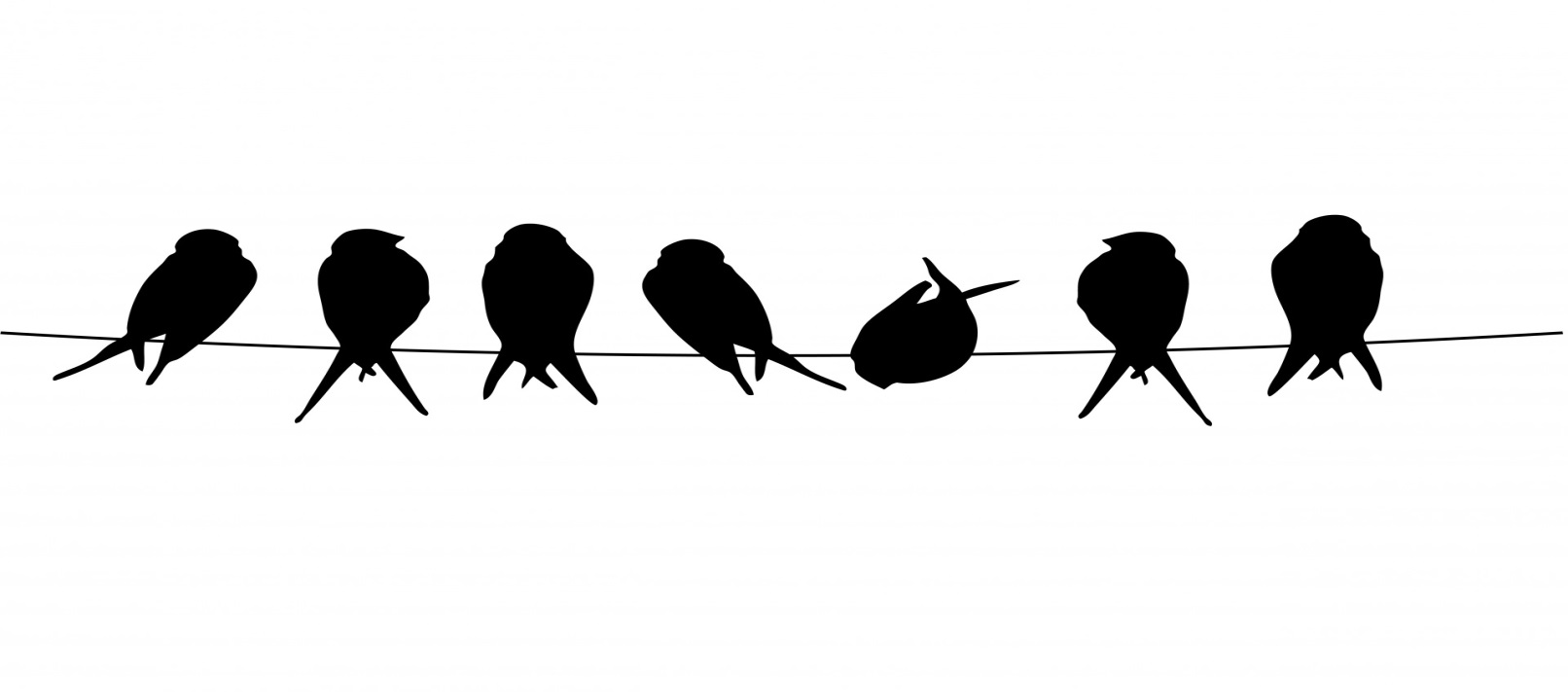